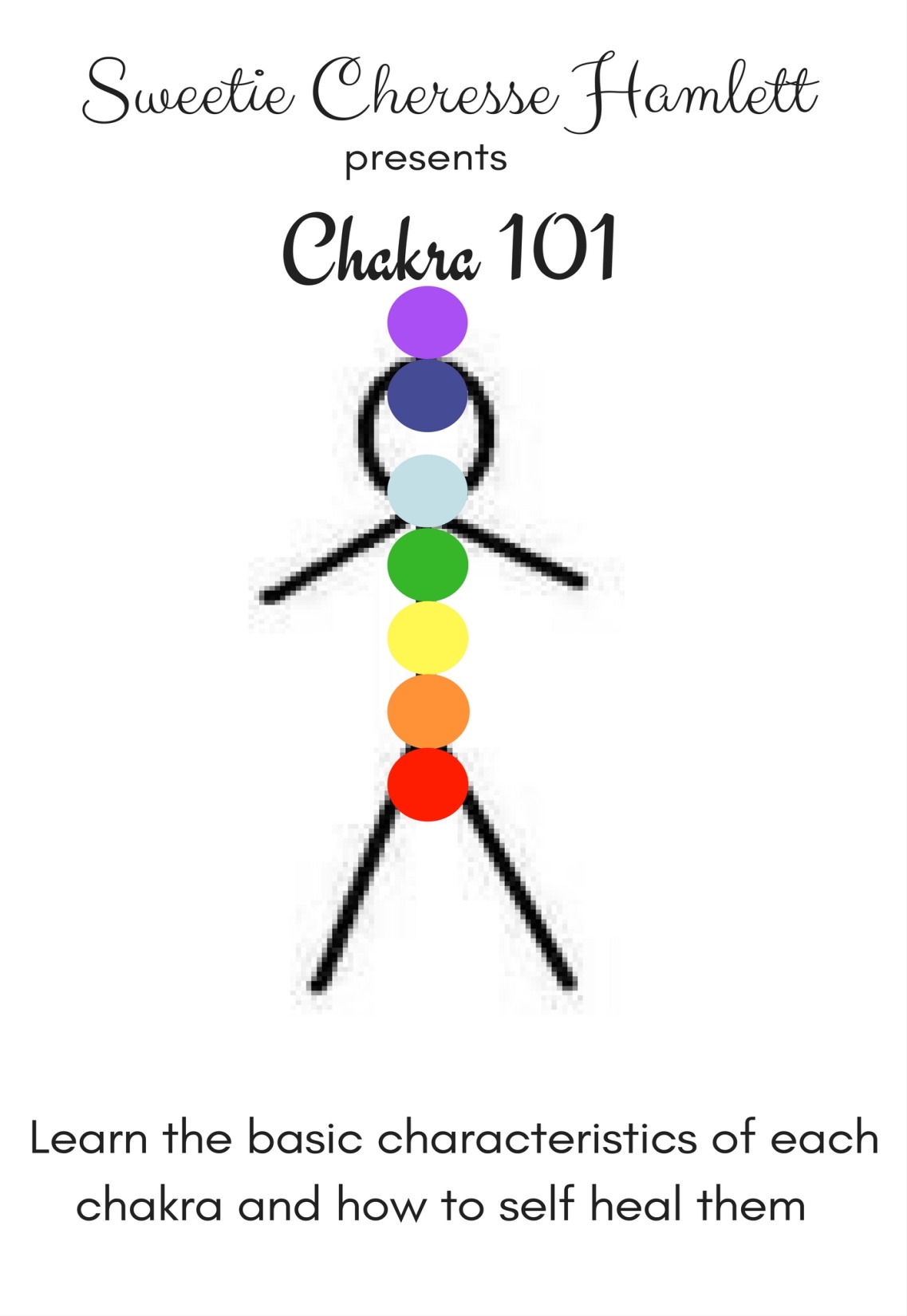 What is a Chakra
The Sanskrit word Chakra literally translates to wheel or disk.
 In yoga, meditation, and Ayurveda, this term refers to wheels of energy throughout the body. 
There are seven main chakras, which align the spine, starting from the base of the spine through to the crown of the head.  
The seven chakras are the centers in our bodies in which energy flows through.
Blocked energy in our seven chakras can often lead to illness, so it's important to understand what each chakra represents and what we can do to keep this energy flowing freely.
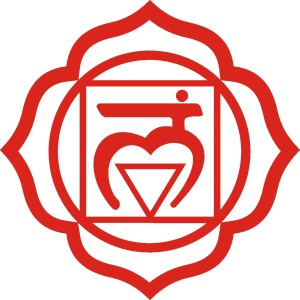 Root Chakra/ Muladharalinks you to the physical world
Open 
Sense of free flow 
Effortless being
Excited about life 
Increased sex drive 
Abundance
Non attachment
Closed
Detached from life 
Fatigue/exhaustion
Withdrawal from others
Worrisome
Anxious/depressed 
Impotence
Underactive
Feeling disconnected
Disorganized
Lack focus
Lack self awareness
Mismanage money
Crave comfort food
Over active 
Excessive attachments
Materialistic
Quick tempered
Feeling stagnant
Constipation
Healing: 
Affirmation: Say; “I am safe” “I am grounded” 
Meditation Crystals: Smokey quartz
Essential oils to warm: Ginger, sandalwood, or clove
Foods to eat: Rot foods such as, potatoes, carrots, ect…..
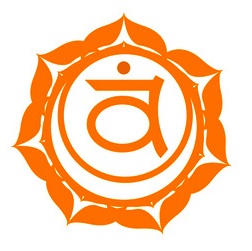 Sacral Chakra/ Svadisthanasexual creative energy center,
Open
Joyful
Creative
 healthy libido
Fertile
Generous
Confidence
Closed
Unworthiness
Guilt
Mood swings
Neediness
Creative blocks
Frigidity 
Condependency
Underactive 
Low self esteem 
Insecurity
Jealousy
Fear
Depression 
Impotence
Overactive
Anxiety
Arrogance
Addiction 
Creative confusion 
Irregular cycles
Kidney issues
Healing 
Affirmation: Say; “I will trust the process of life” “I will trust my creative flow” 
Meditation Crystals: Citrine
Essential oils to warm: Jasmine, orange, or sandalwood
Foods to eat: bananas, watermelon , oranges, almonds
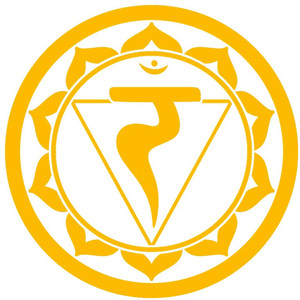 Solar Plexus Chakra/ ManipuraIntuitive/ emotional center
Open
Tranquil 
Inner harmony 
Self acceptance
Respect all that is 
Intuitive 
Confident 
Sense of personal power
Closed
Fatigue 
Easily depressed
Blaming 
People pleasing 
Suppress emotions
Insecure 
Lack of self control
Overactive
Anger issues
Stubbornness
Digestive issues
Control freak 
Overly critical 
Low self esteem
Underactive
Doubt 
Mistrust 
Worrisome 
Depression/ anxiety
Feel powerless
Overwhelmed with negative thoughts
Healing
Affirmation: Say; “ I will with confidence”  “ I will trust my intention to guide me”
Meditation Crystals: Tigers eye 
Essential oils to warm: Lemon or sandalwood 
Foods to eat: bananas, sun flower seeds, ginger, mint
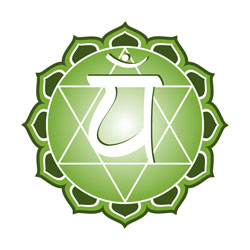 Heart chakra/ Anahata Love without fear, processing emotion
Open
Easily forgiving 
Connected to all that is 
 experience unconditional love 
Heart centered discernment
Closed 
Overly defensive 
Hold grudges
Plays victim 
Withdrawn 
Codependency 
Jealousy
Overactive 
Love without discernment
No boundaries
Loss of self
 people pleasing
Underactive 
Loner lifestyle 
Dislike touch 
Self absorbed
Lack empathy 
unforgiving
Healing 
Affirmations: “I love my being” “I am open to give and receive love” 
Meditation crystal: rose quartz, emerald, or jade
Essential oils to warm: lavender, jasmine, or neroli
Foods: plums, cherries, strawberries, beans
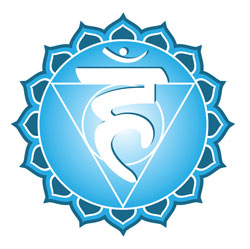 Throat Chakra/ Vishuddhafeelings and emotions are expressed
Close 
Susceptible to word vomit
Bad listener 
Fear of speaking
Lying 
Can’t keep secrets 
Shyness
Open 
Speak your truth 
Project creativity
Speak authentically
Overactive 
Gossiping 
 over talkative 
Arrogance 
Condescending
Underactive 
Shyness
Socially withdrawn
Fear change 
Can’t communicate 
 Negative thinking
Healing
Affirmation: “I speak my truth with love” “I speak with confidence and compassion”
Meditation crystal: turquoise, sodalite, amazonite 
Essential oils for warming: lavender, sandalwood, or neroli
Foods: wheat germ, ginseng, bananas, kelp
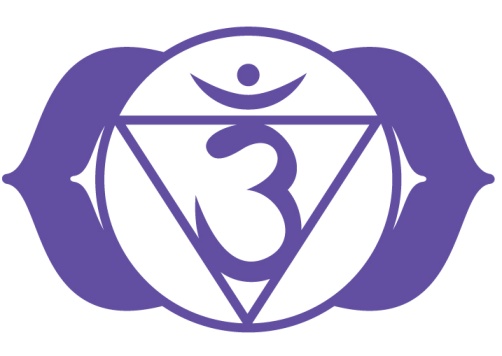 3rd eye chakra/Anja unity consciousness, higher awareness, and knowing spiritual truth
Closed  
Stagnant 
Fantasized idea of reality
Unable to visualizes 
Can’t see the bigger picture
Open  
Spiritual visions
Higher intuition
Clairvoyance 
Inspired creativity
Perceive energies
New wisdom
Overactive 
Being judgmental
Anxiety 
Paranoia 
Overactive imagination
Mental clouds
Underactive
Insomnia
Depression
Migraines
Closed off from higher thinking
Healing
Affirmations: “I see clearly” “I have keen perception” 
Meditation crystal: amethyst, clear quartz, or angelite
Essential oil for warming: juniper, sandalwood
Food: nuts, berries, water, alfalfa, dark chocolate
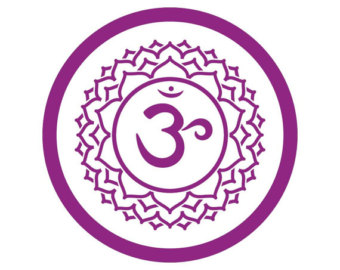 Crown chakra/  Sahasarara contact with oneness and the divine
Open
Feel bliss
Utmost clarity 
Enlightened wisdom 
Connect to higher self
Open minded
Closed
Disconnection 
Cynic 
Isolation 
Lost 
Insomnia
Underactive 
Cynical about spirituality 
Closed mind perception
Disconnected from source
Overactive 
Disconnected from your physical being
Day dreaming 
Lack empathy
Healing 
Affirmations: “I am healed on all levels of m y being” “I am an infinite being” 
Meditation crystals: clear quartz, amethyst, selenite, 
Essential oils for warming: Jasmine, lavender, neroli
Foods: WATER WATER WATER and fresh food only
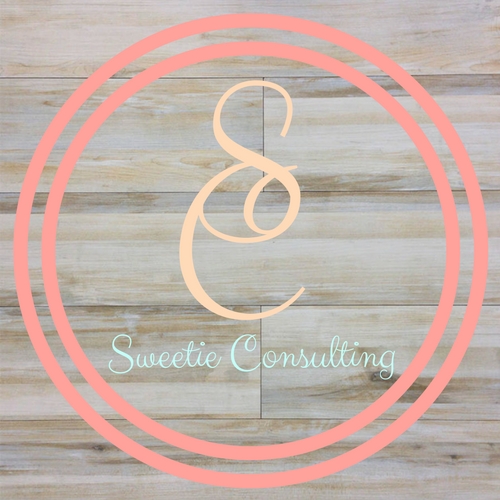